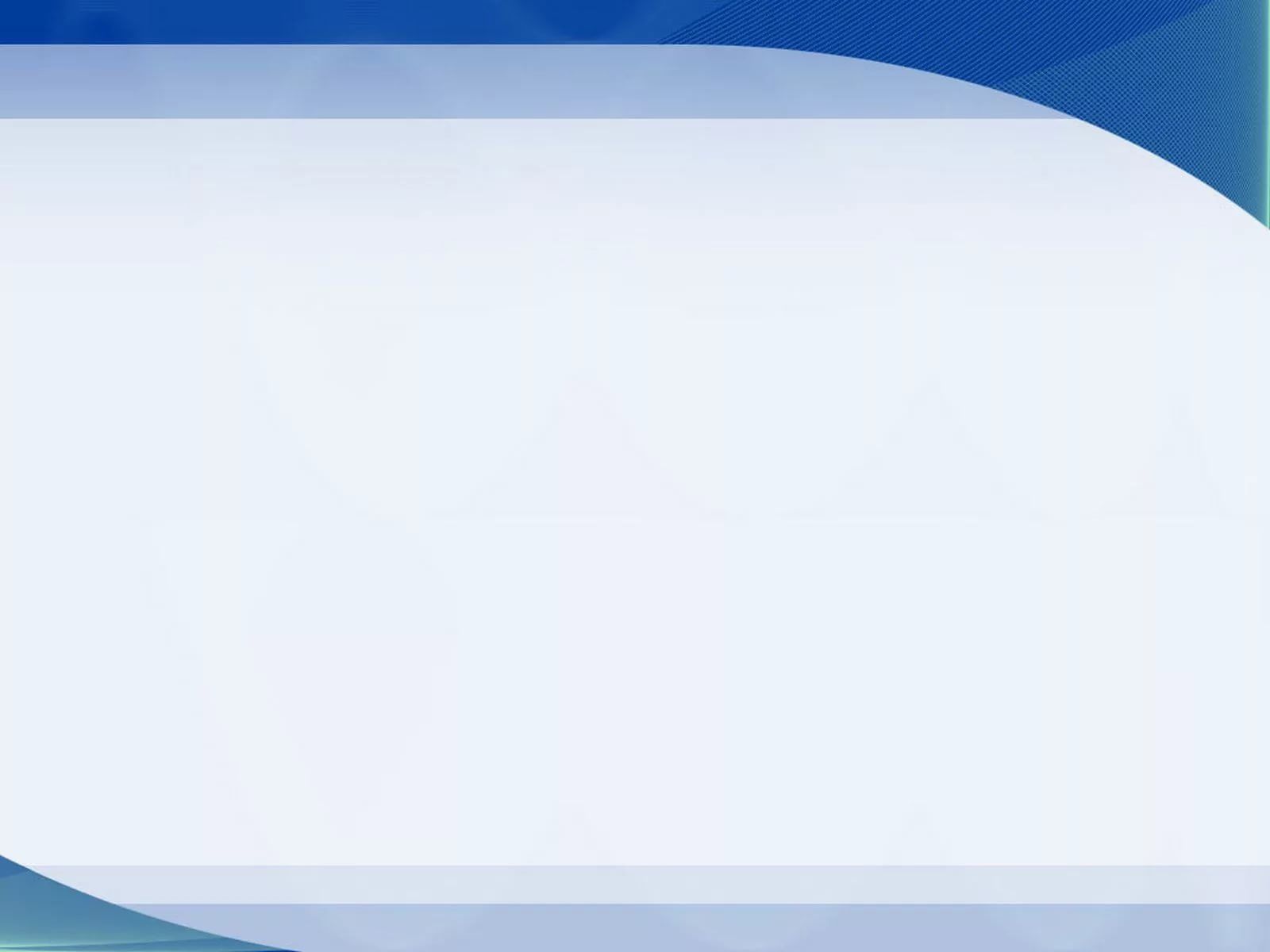 Әлеуметтік-педагогикалық жоба
«Алғашқы ұстаз-ата-ана»

Қазақ тілін оқытудағы жас ата-аналар мектебі
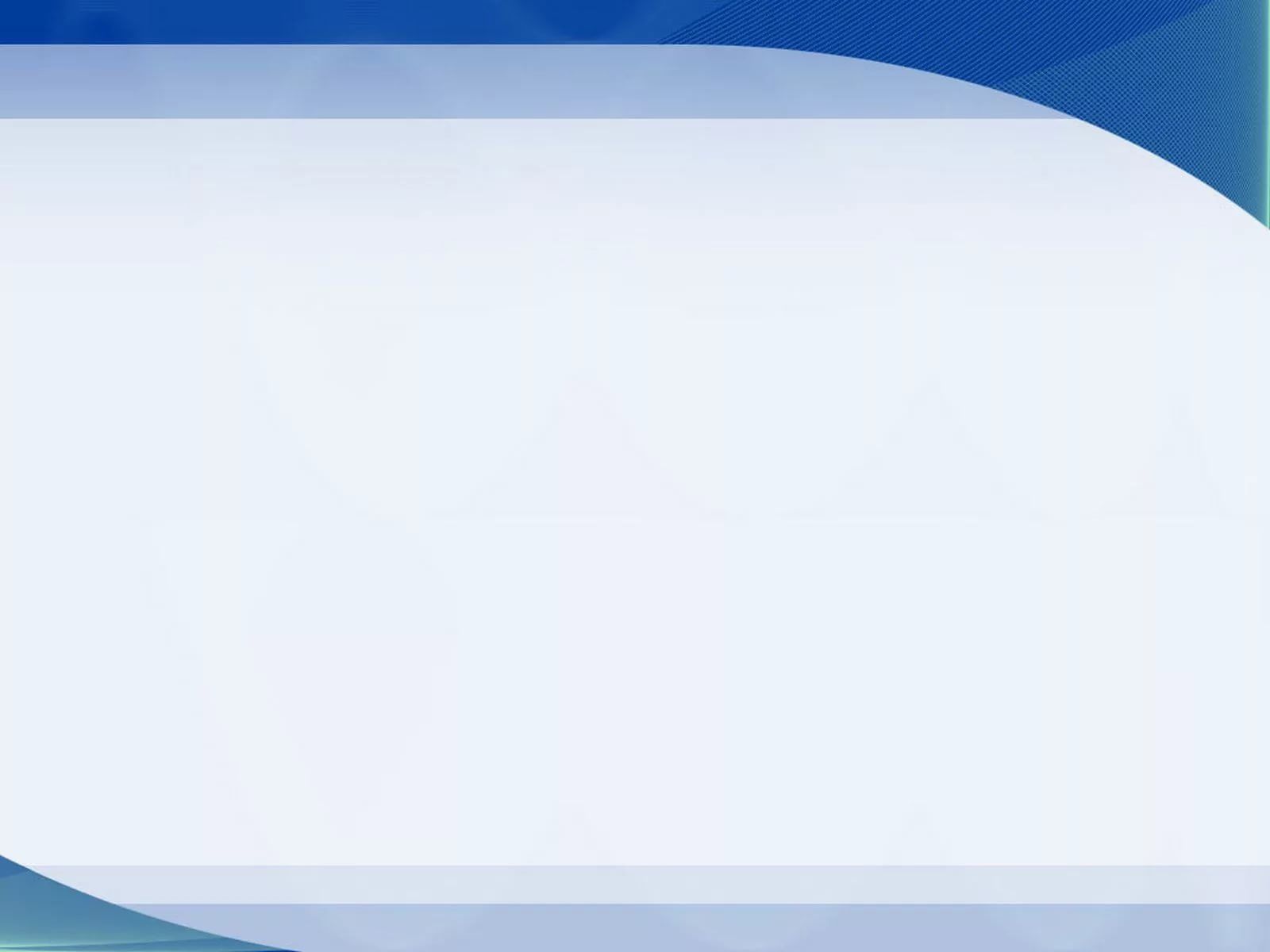 Жобаның мақсаты:
Жас ата-аналар мен мектепке дейінгі ұйымның педагогтеріне кеңестік-әдістемелік көмек көрсету.
Мектеп жасына дейінгі балаларды қазақ тіліне оқыту мәселелерінде жас ата-аналардың педагогикалық мәдениетін арттыру.
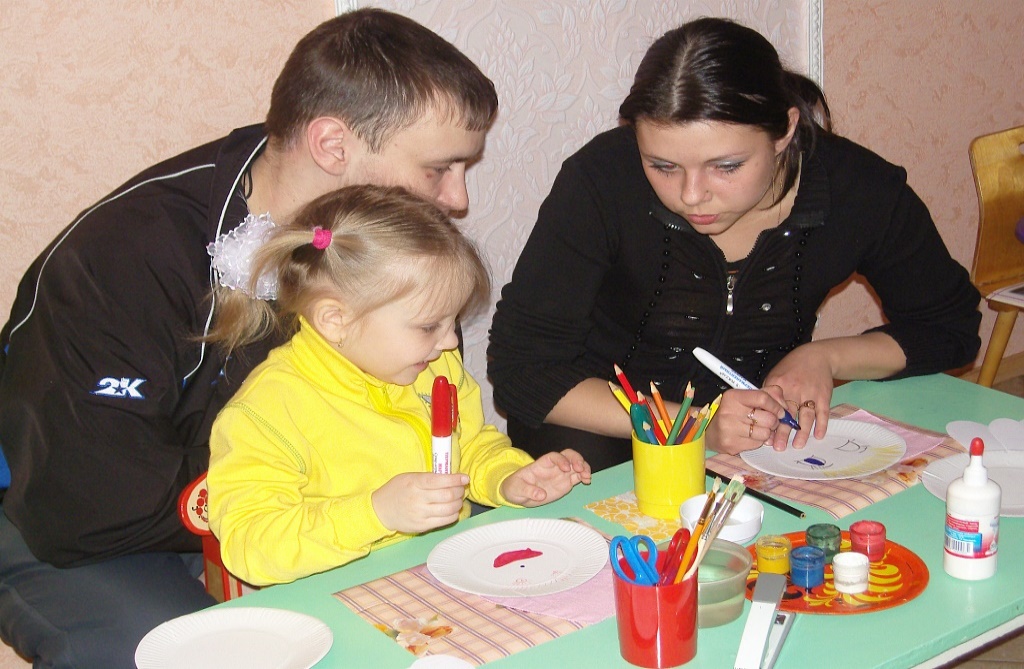 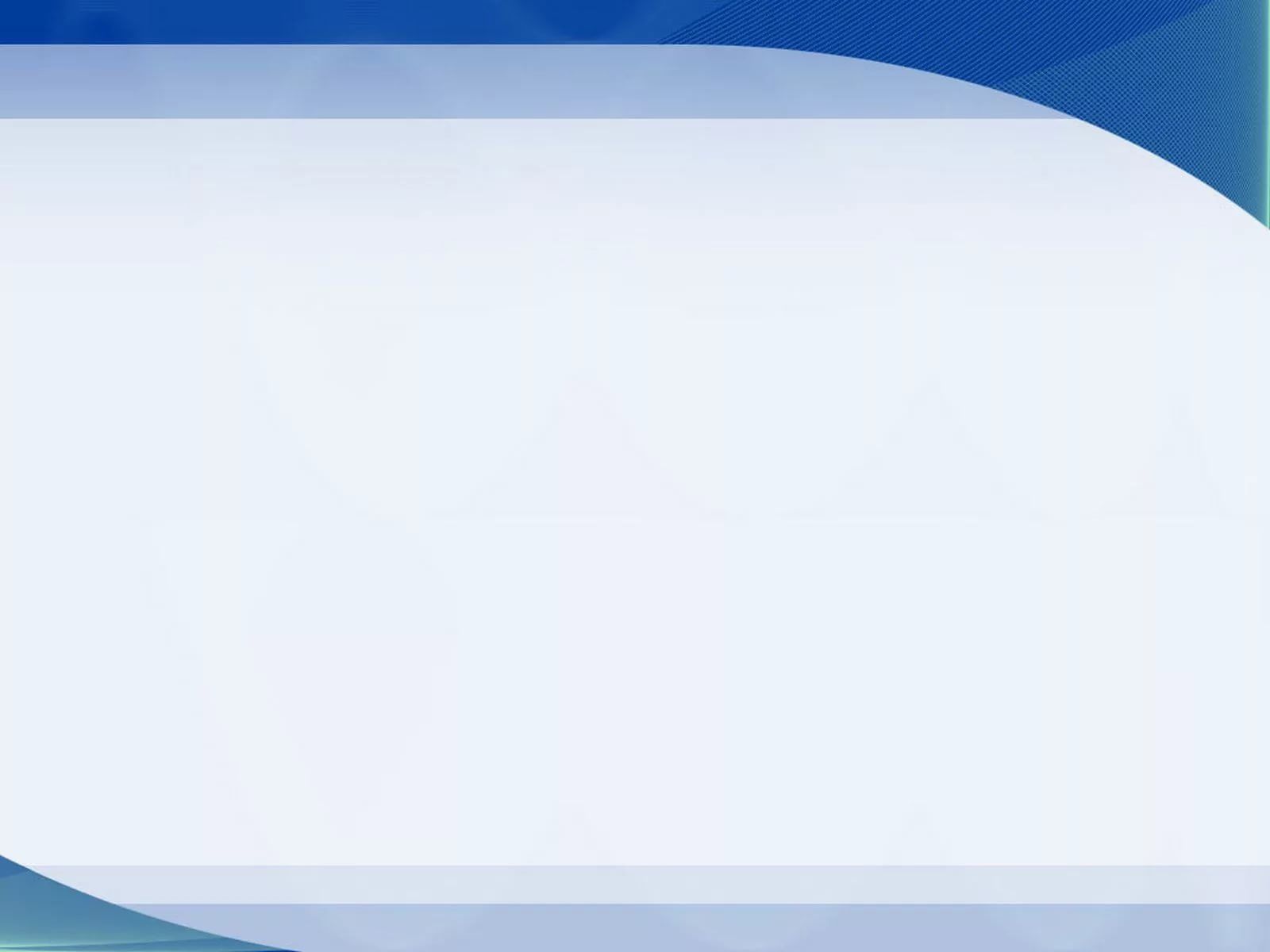 Ата-аналармен өзара қарым-қатынастар ұйымдастыру
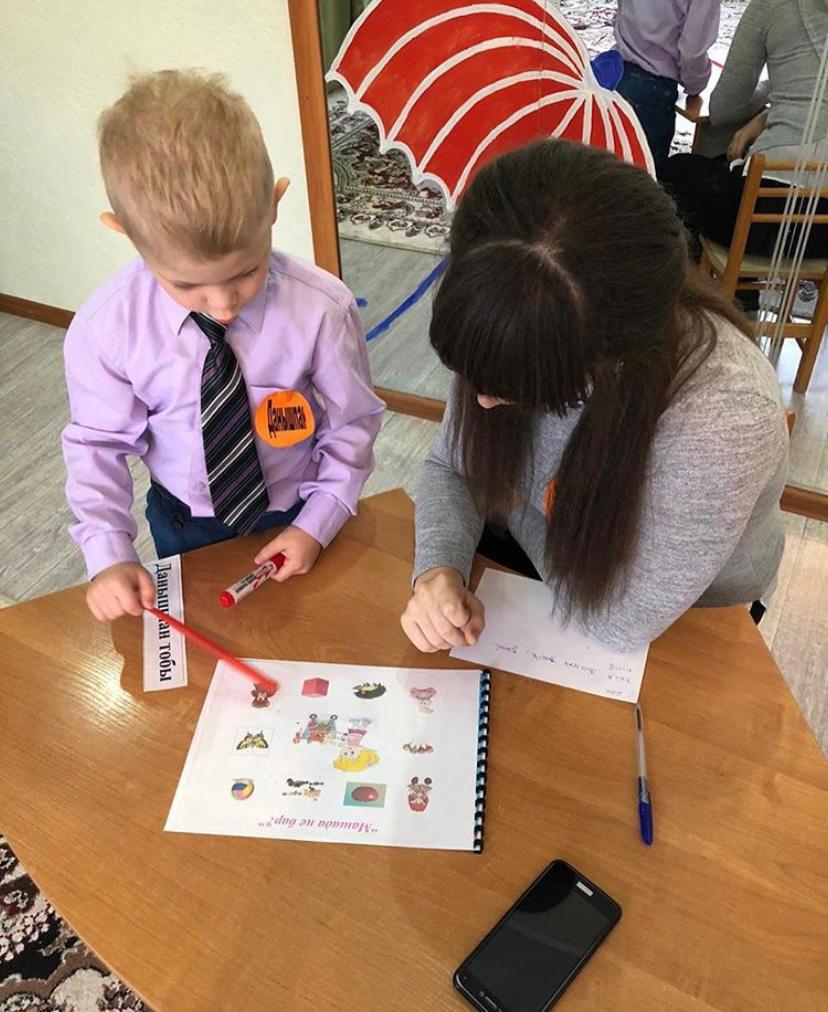 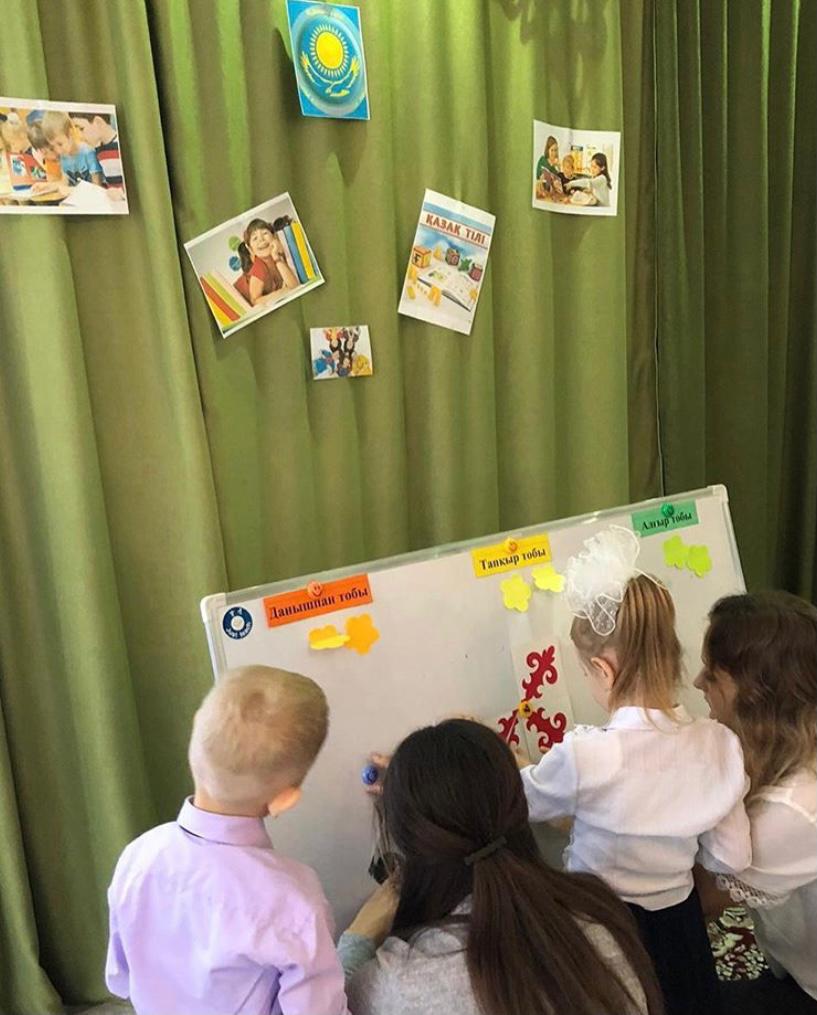 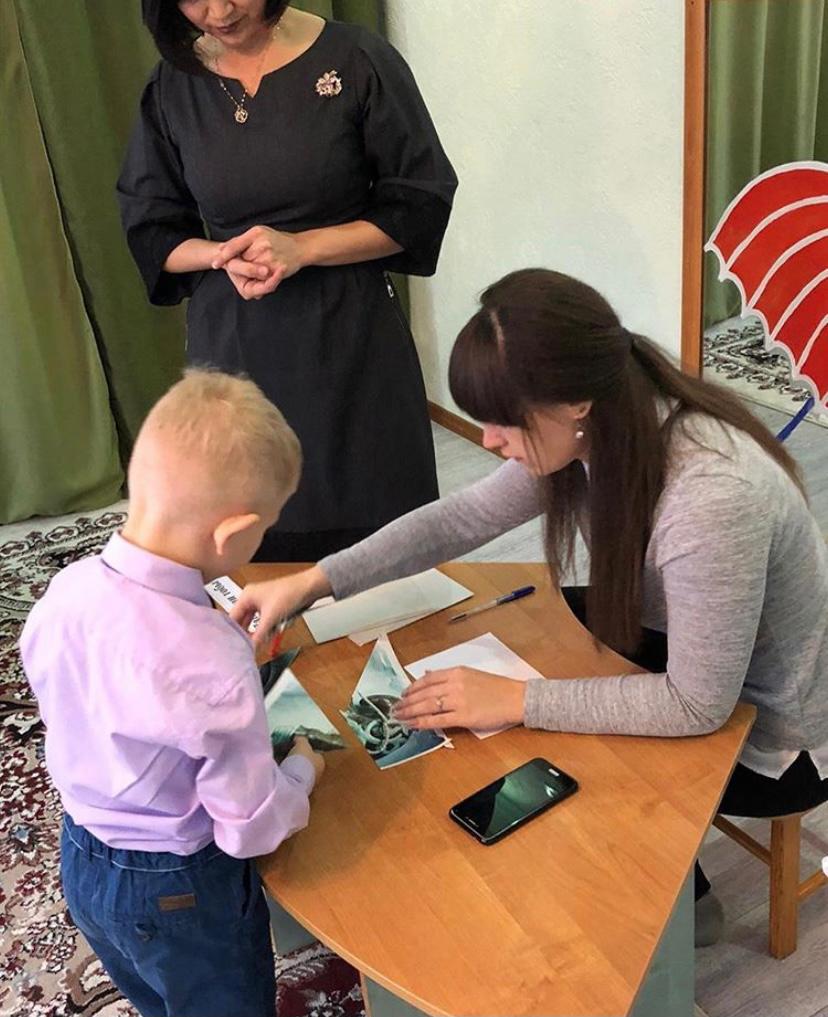 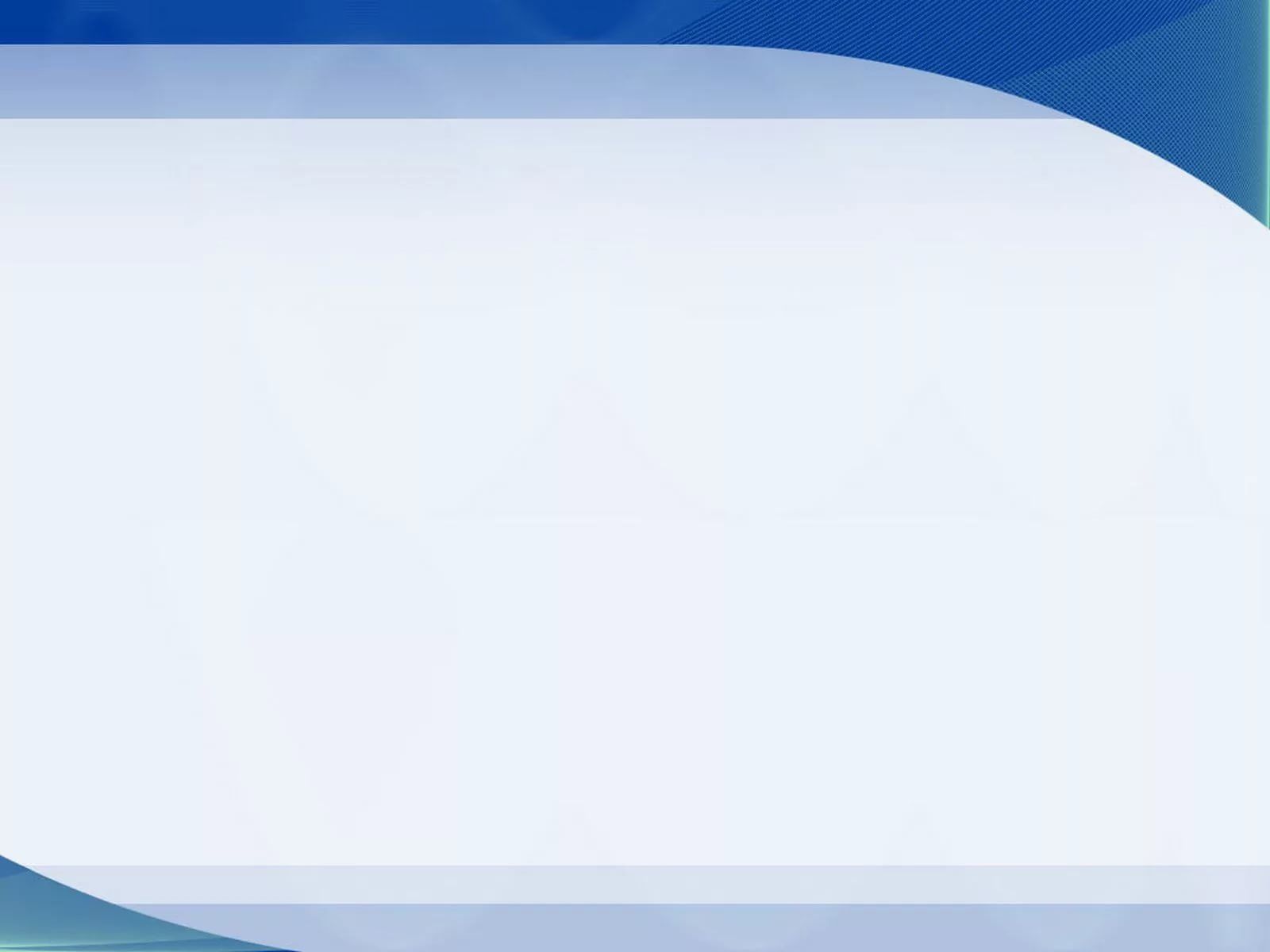 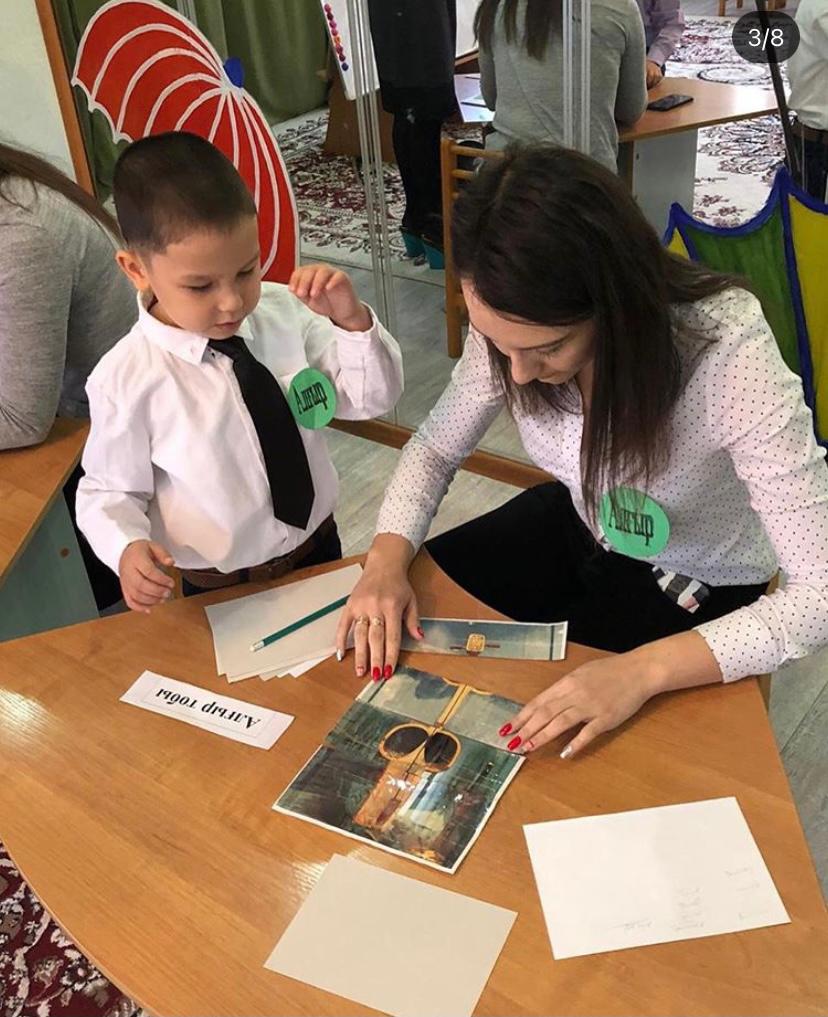 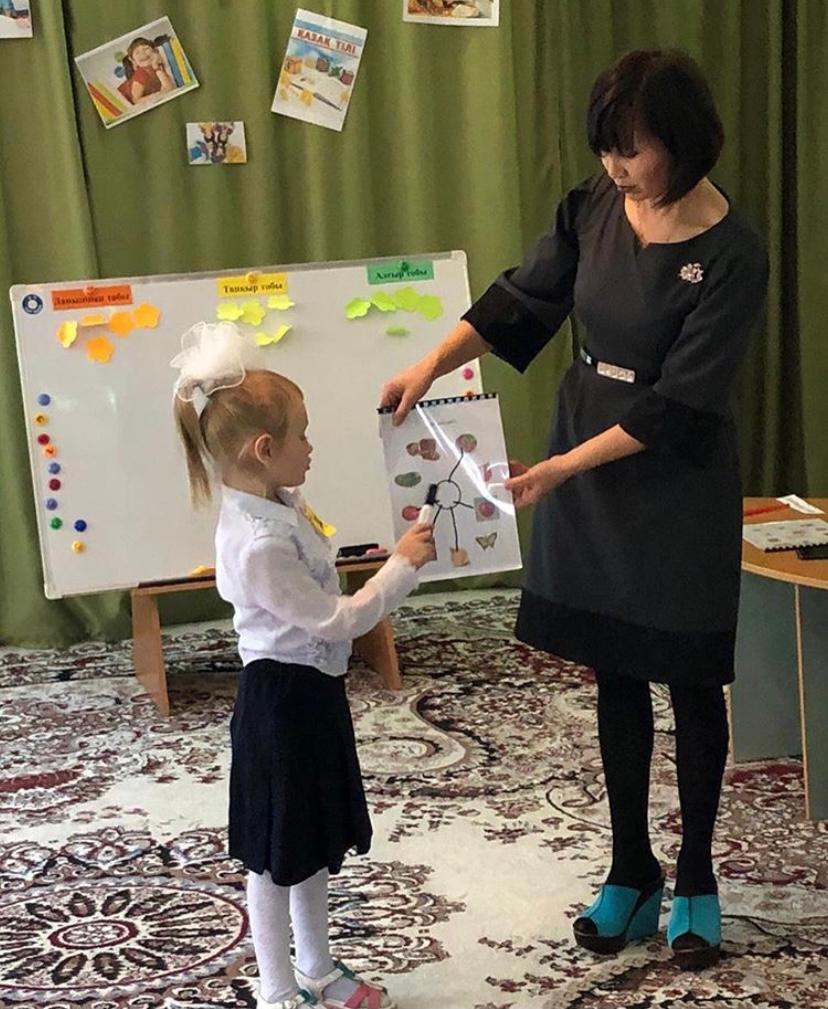 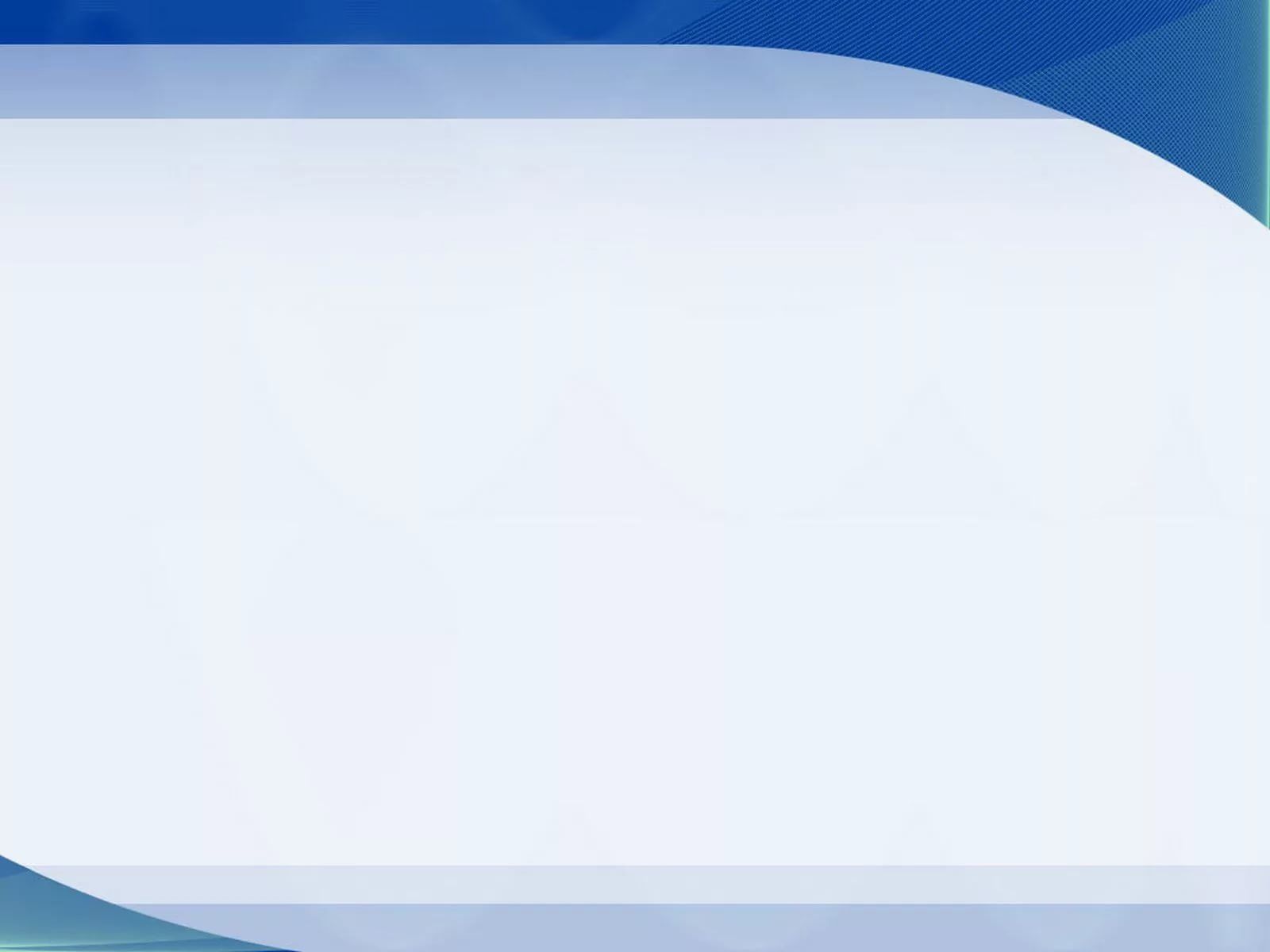 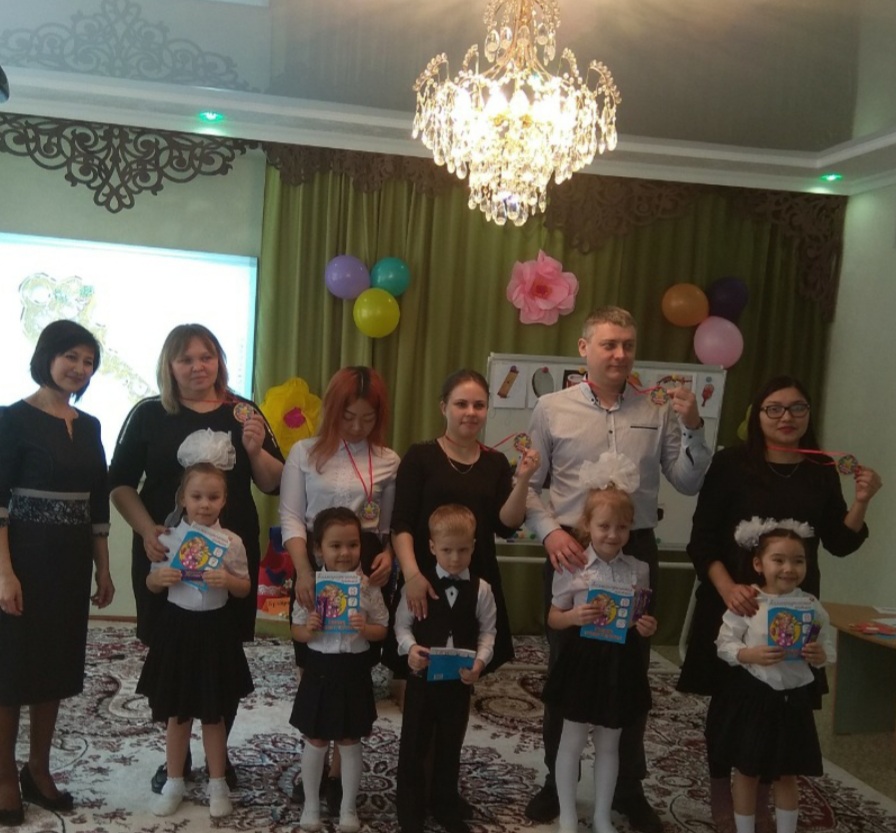 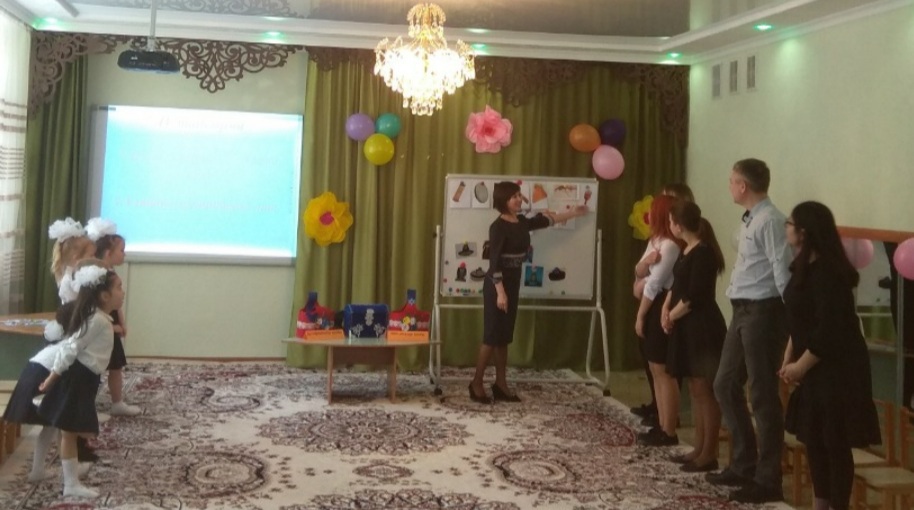 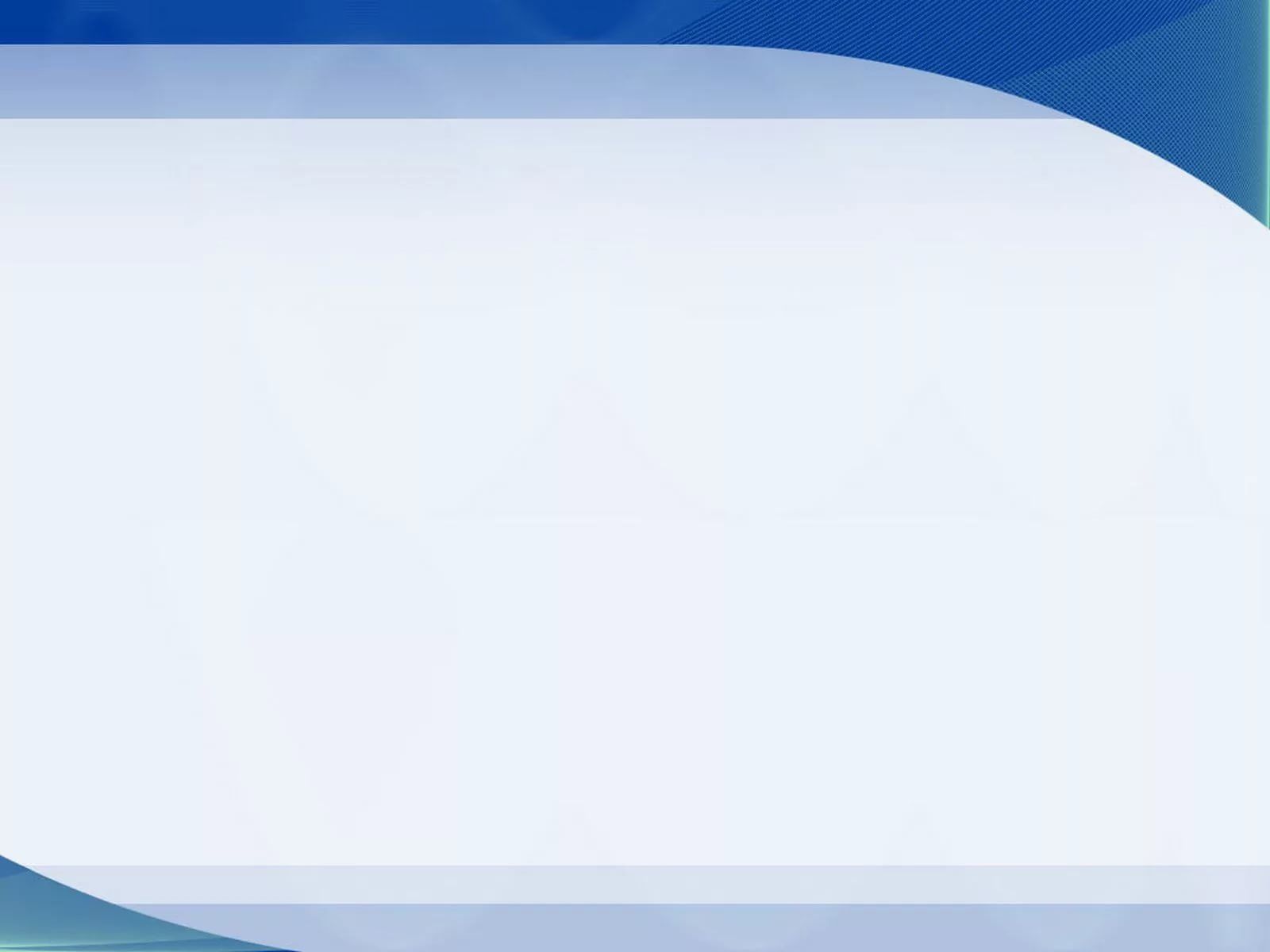 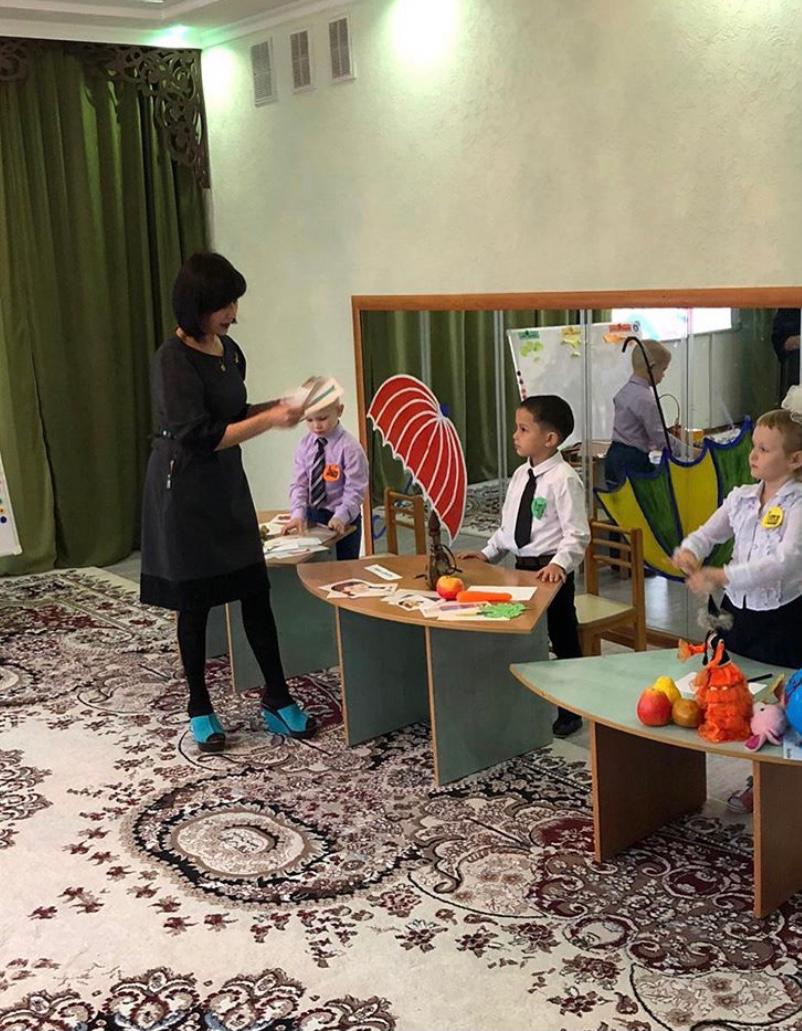 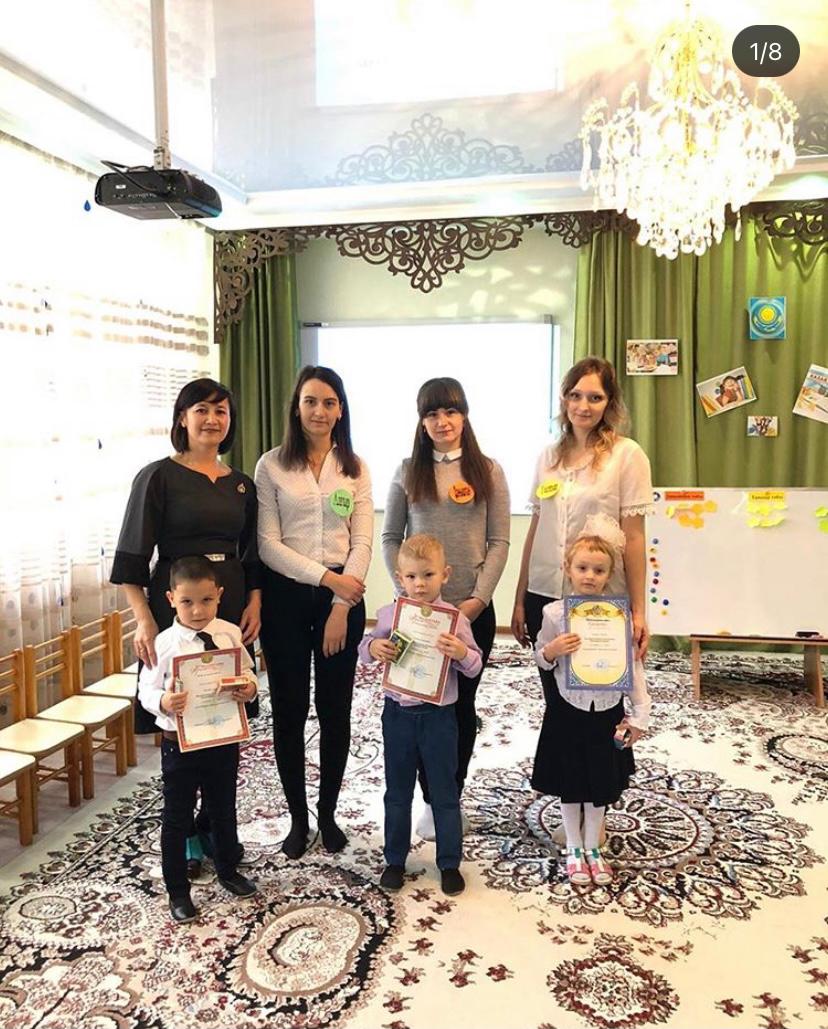 Біз, біргеміз!
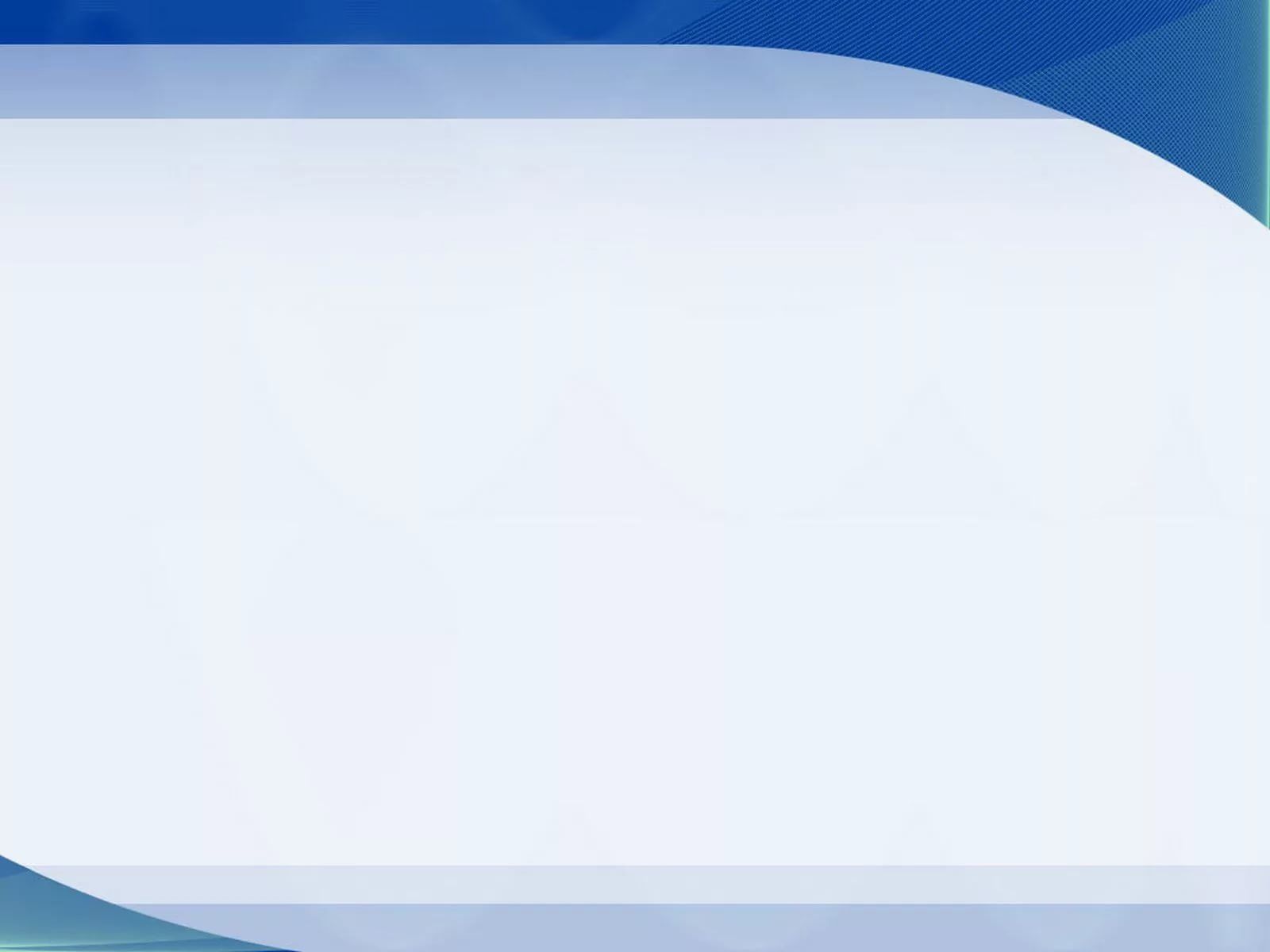 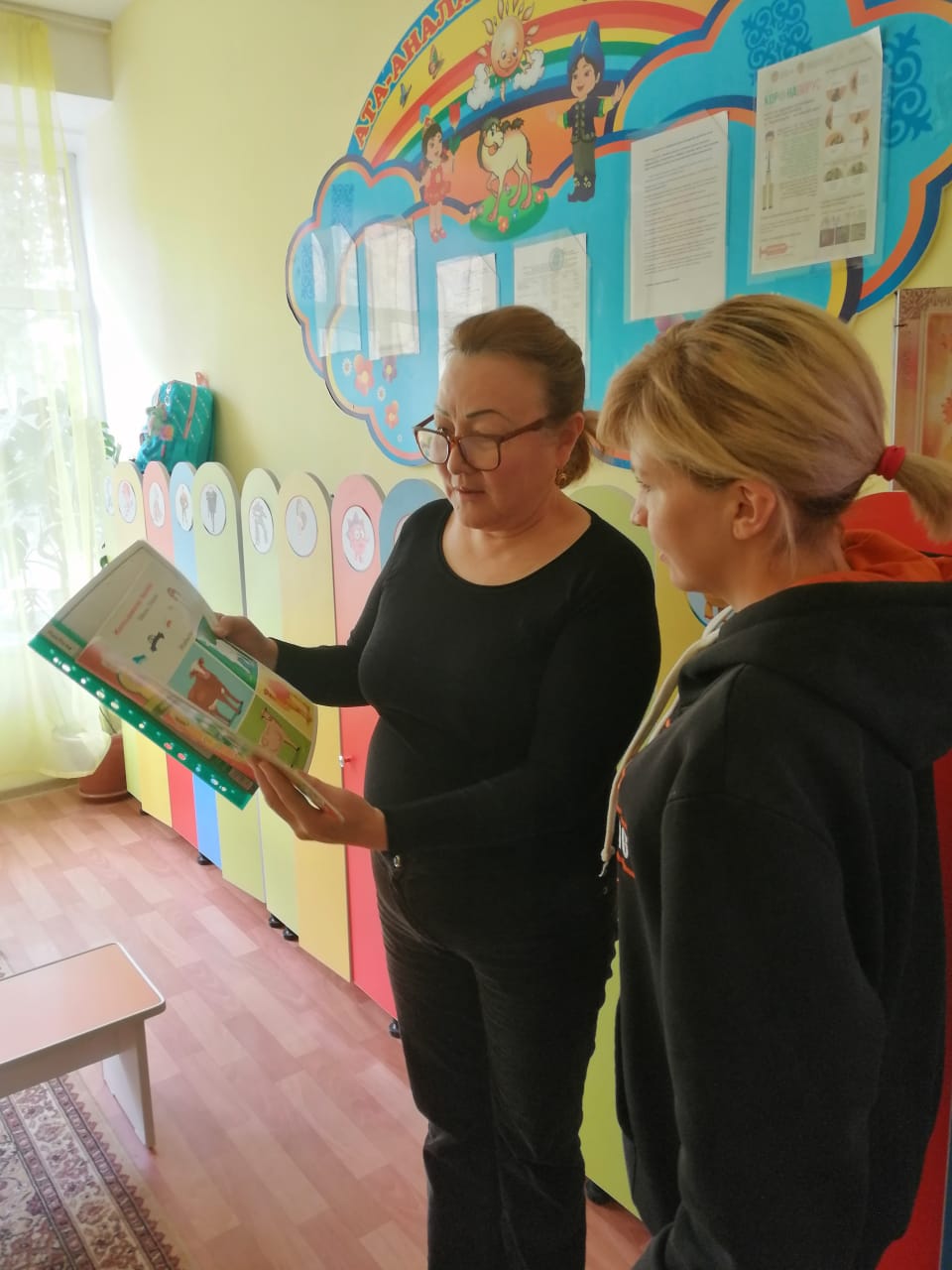 Ата-аналармен түсіндіру жұмыстары!
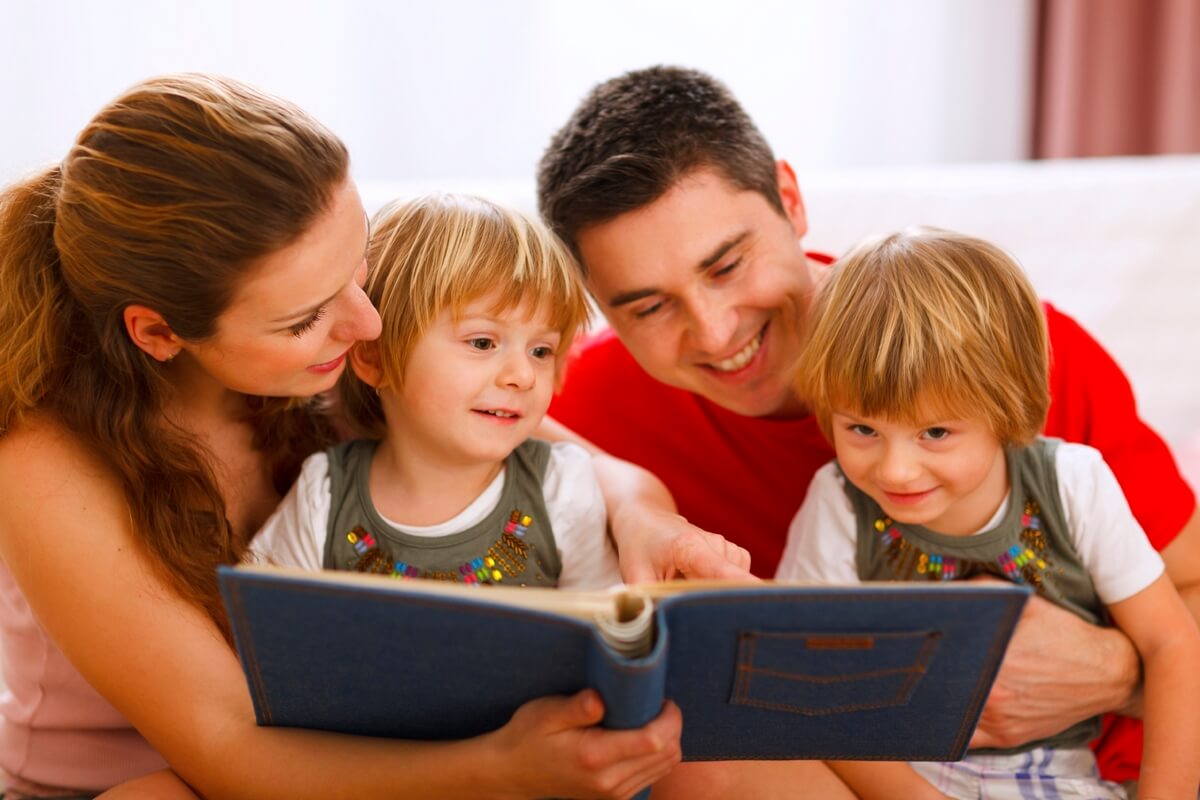 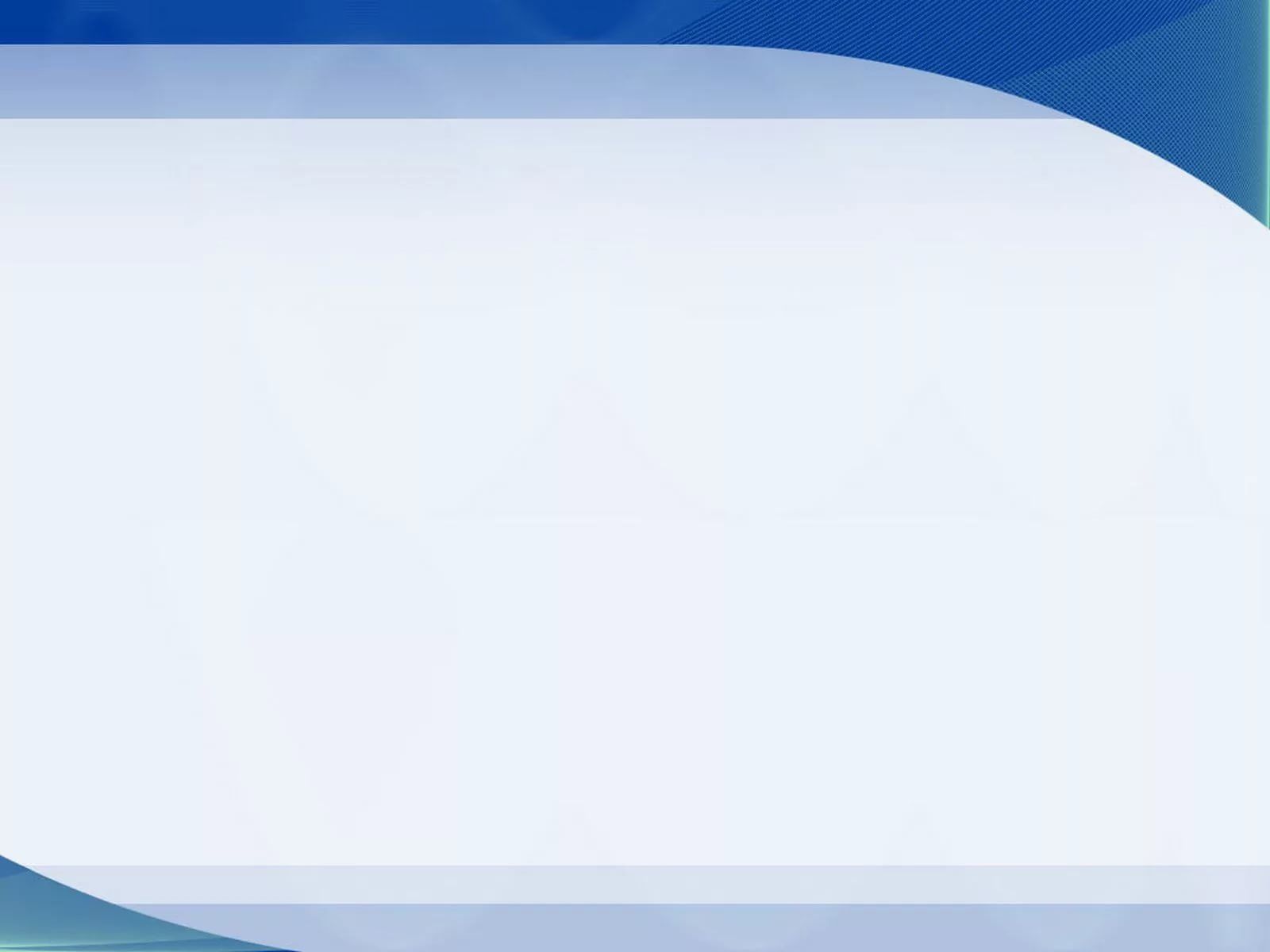 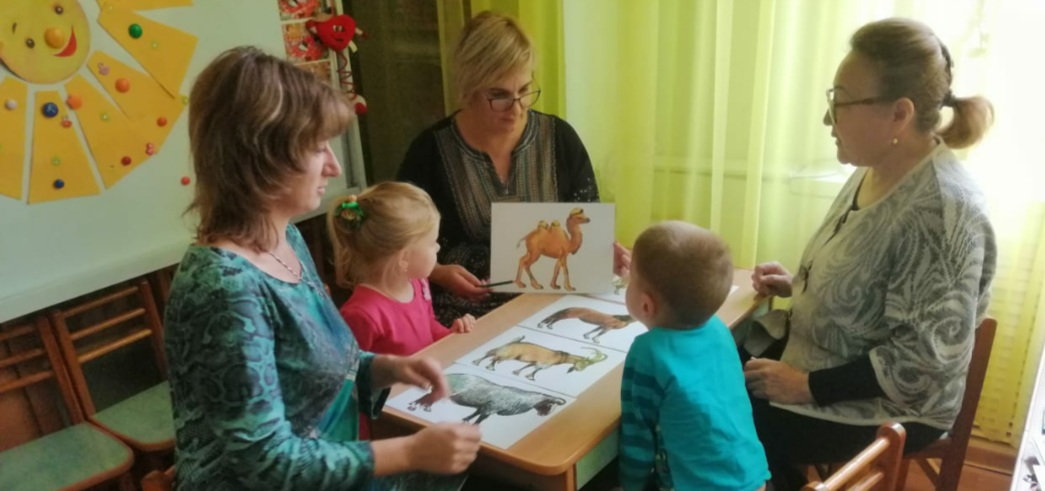 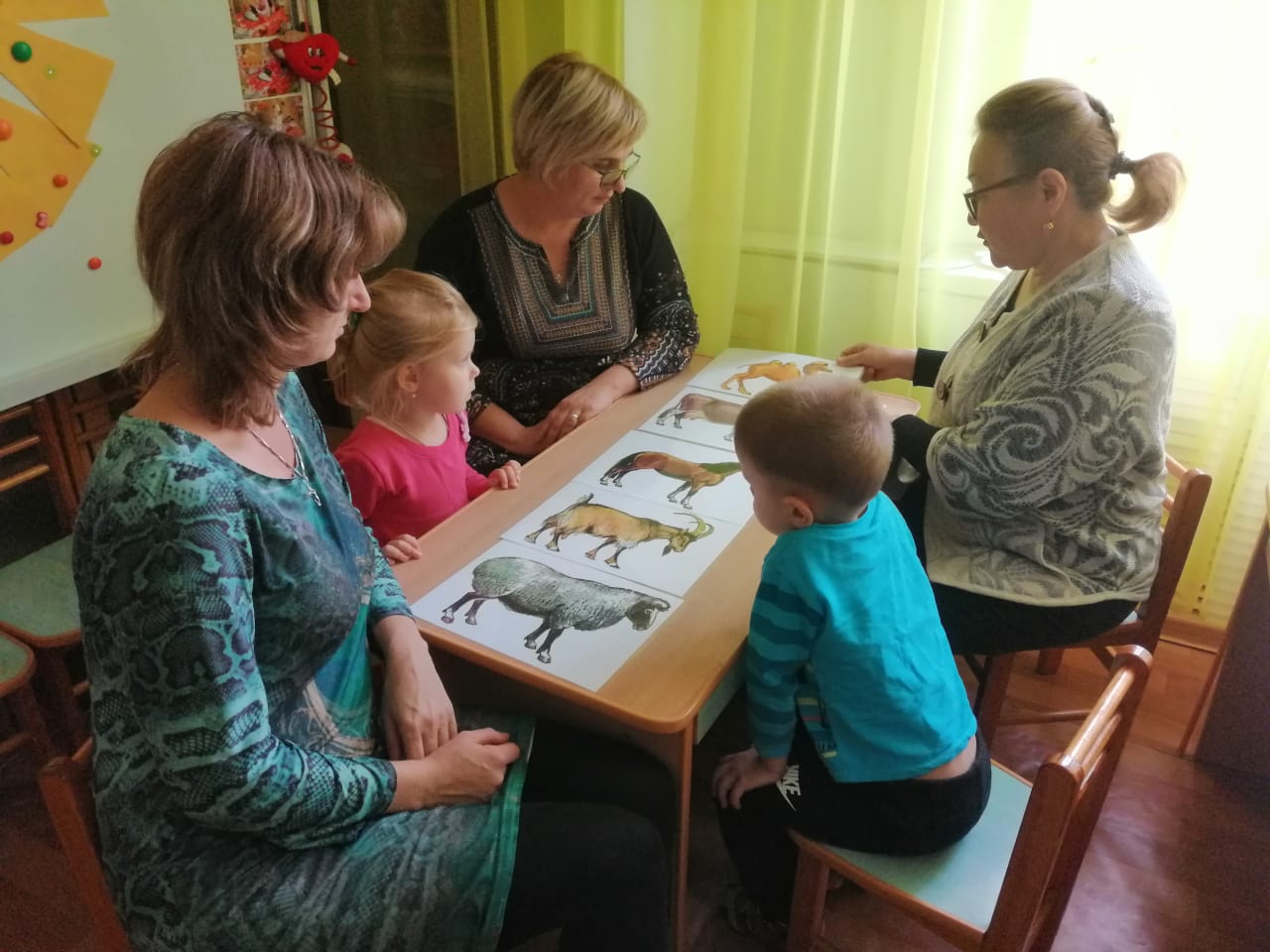 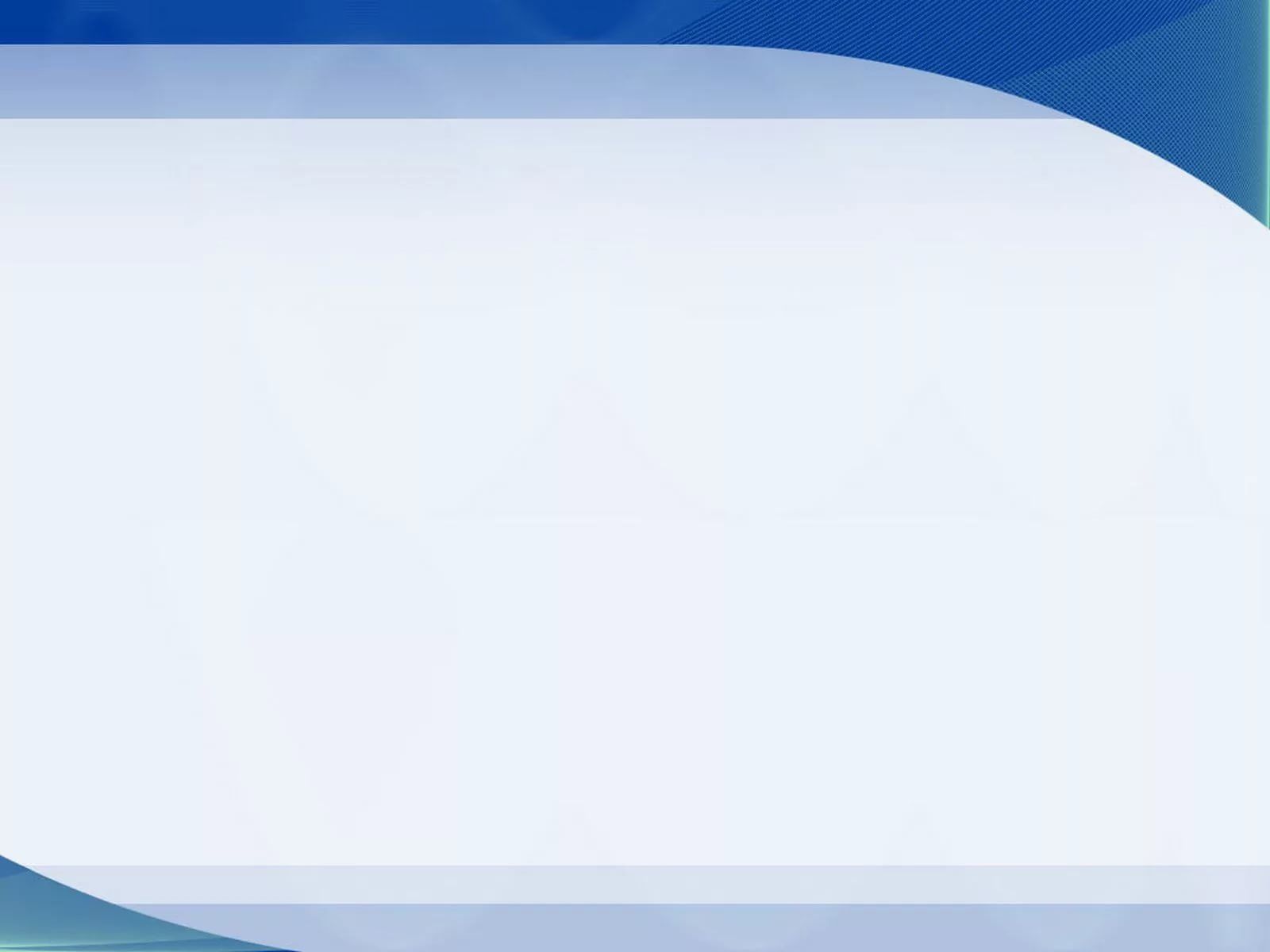 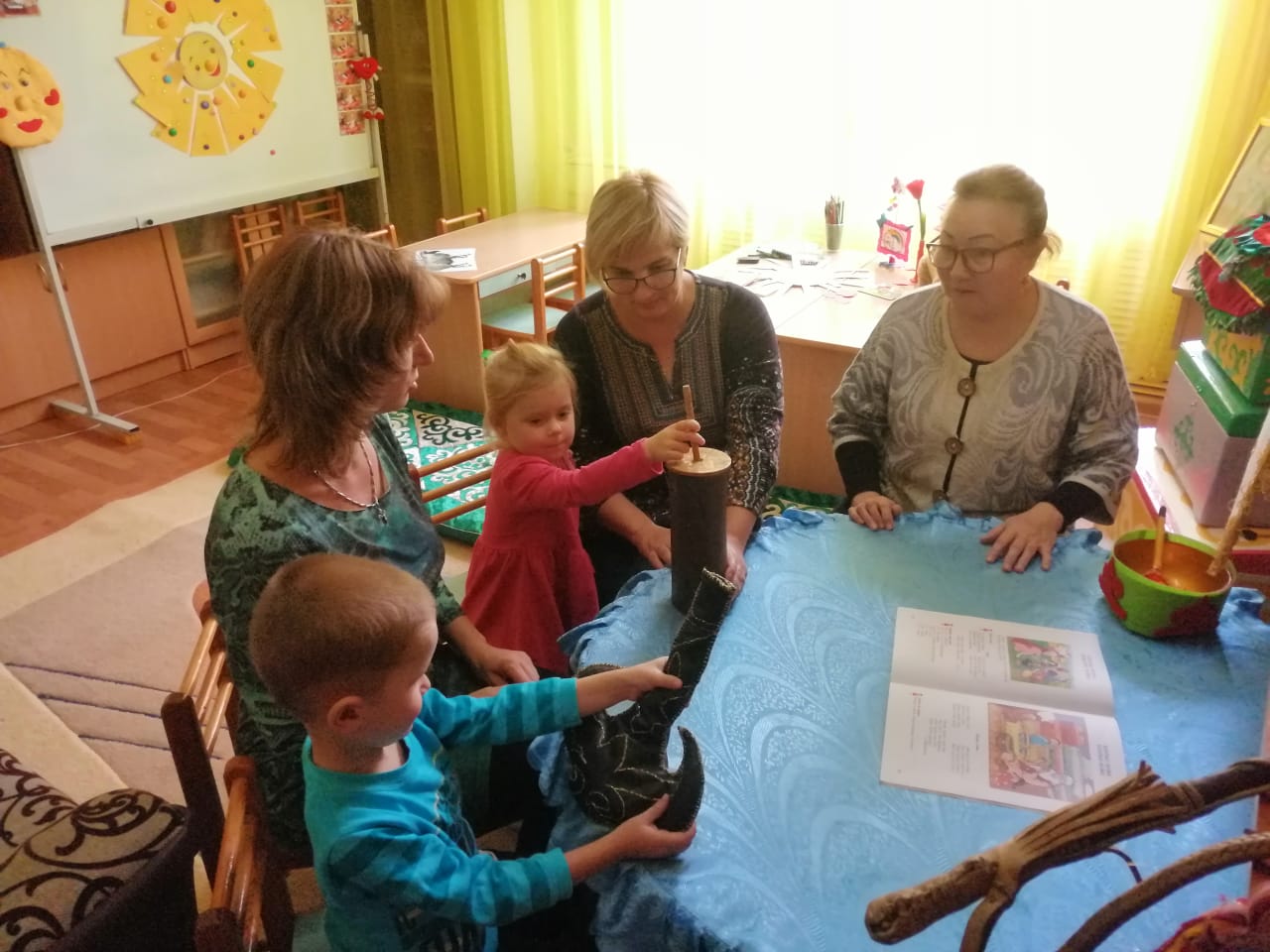 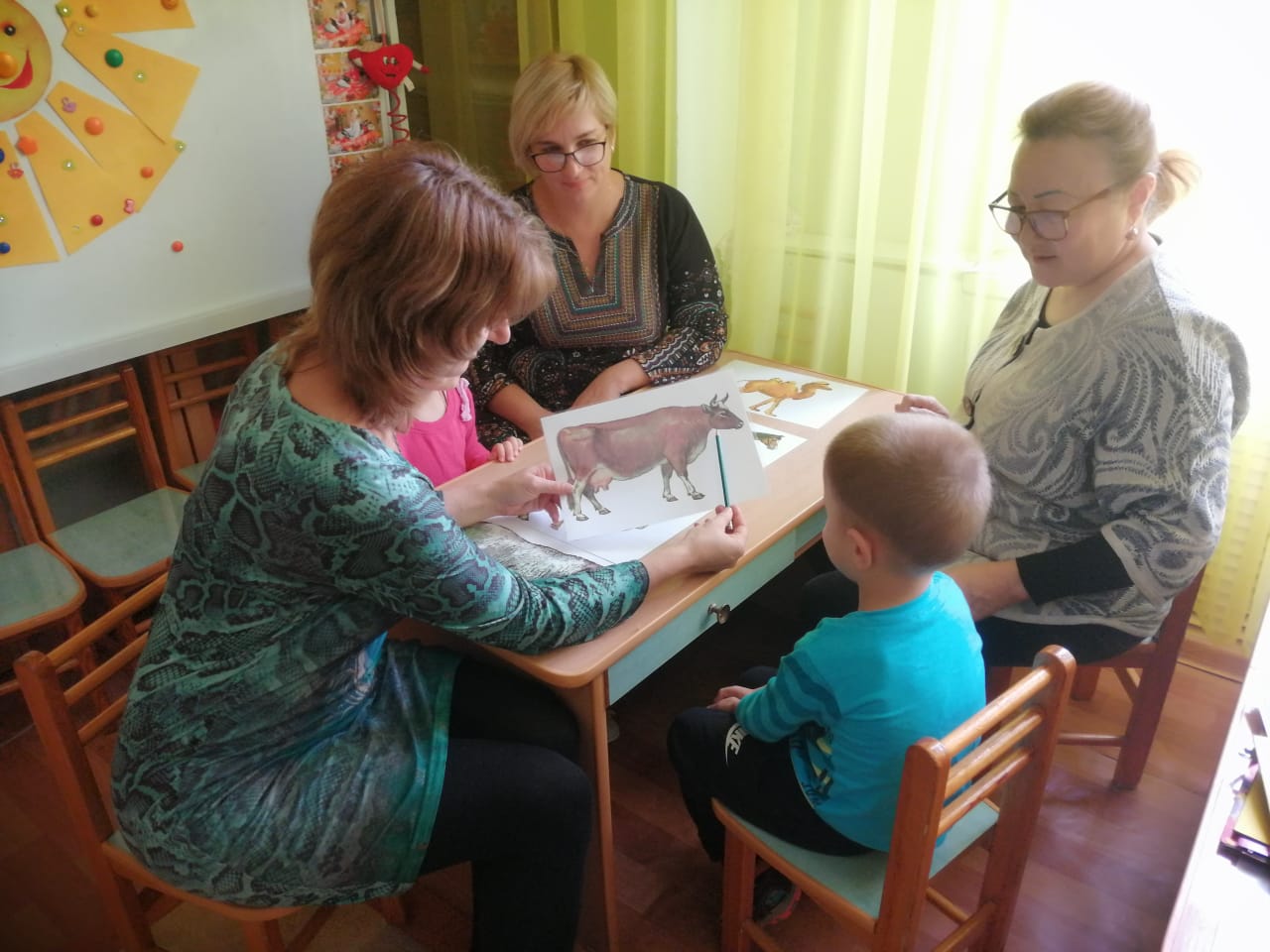 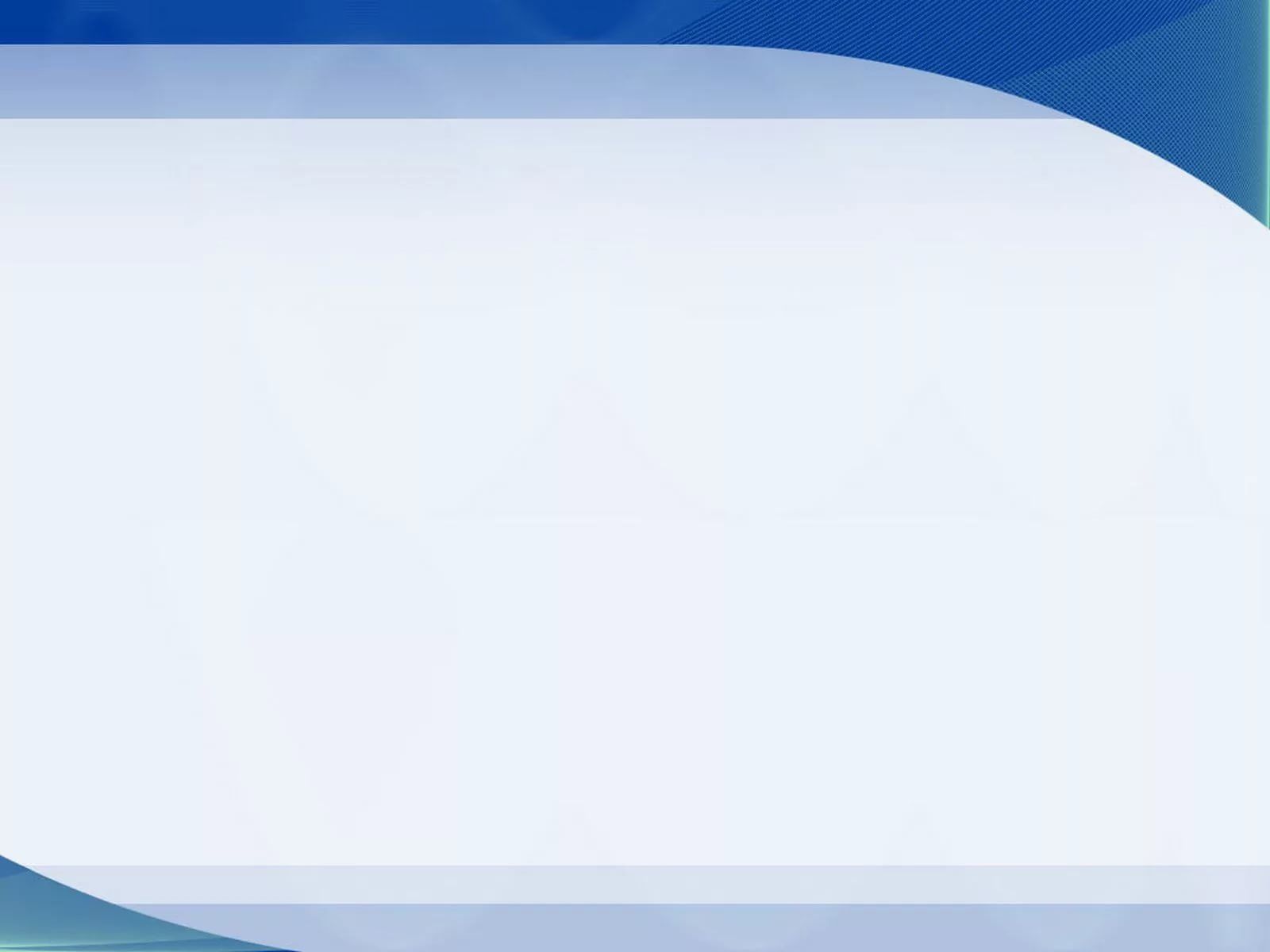 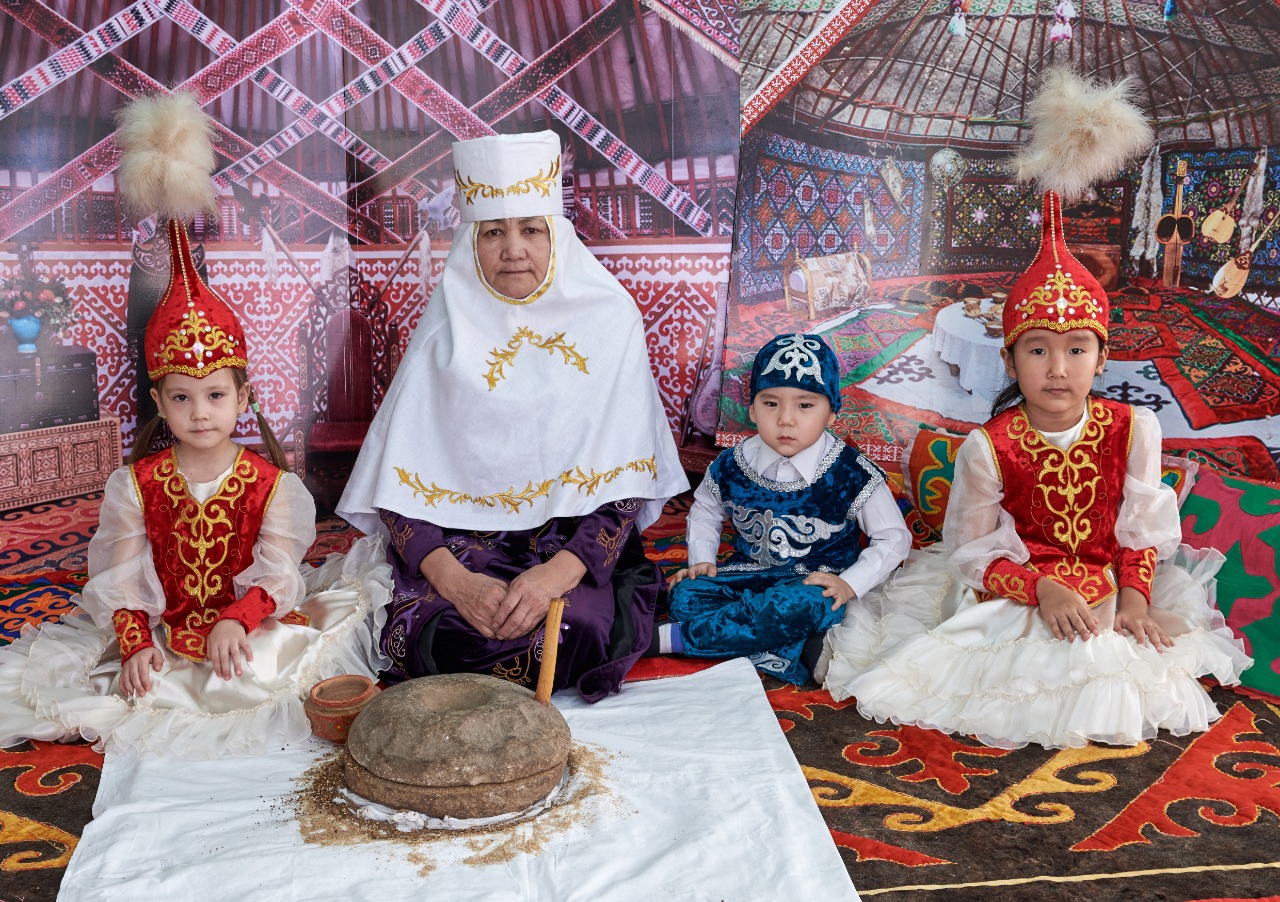 Тіл- бұл тек қарым-қатынас құралы ғана емес. Тілді үйрену халықтың салт-дәстүрлерін, әдет-ғұрыптарын, ауызша шығармашылығын зерттеуді қамтиды.
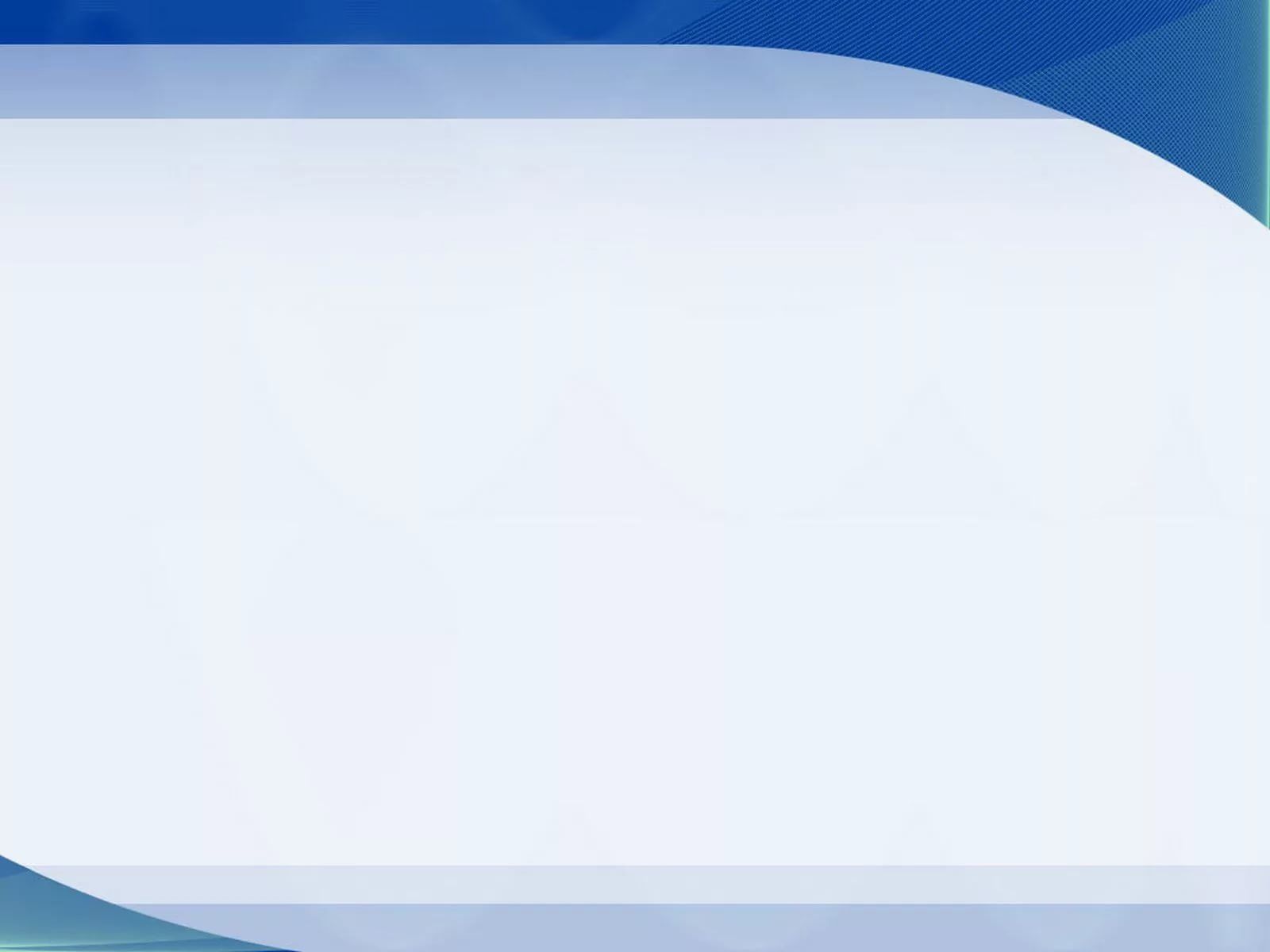 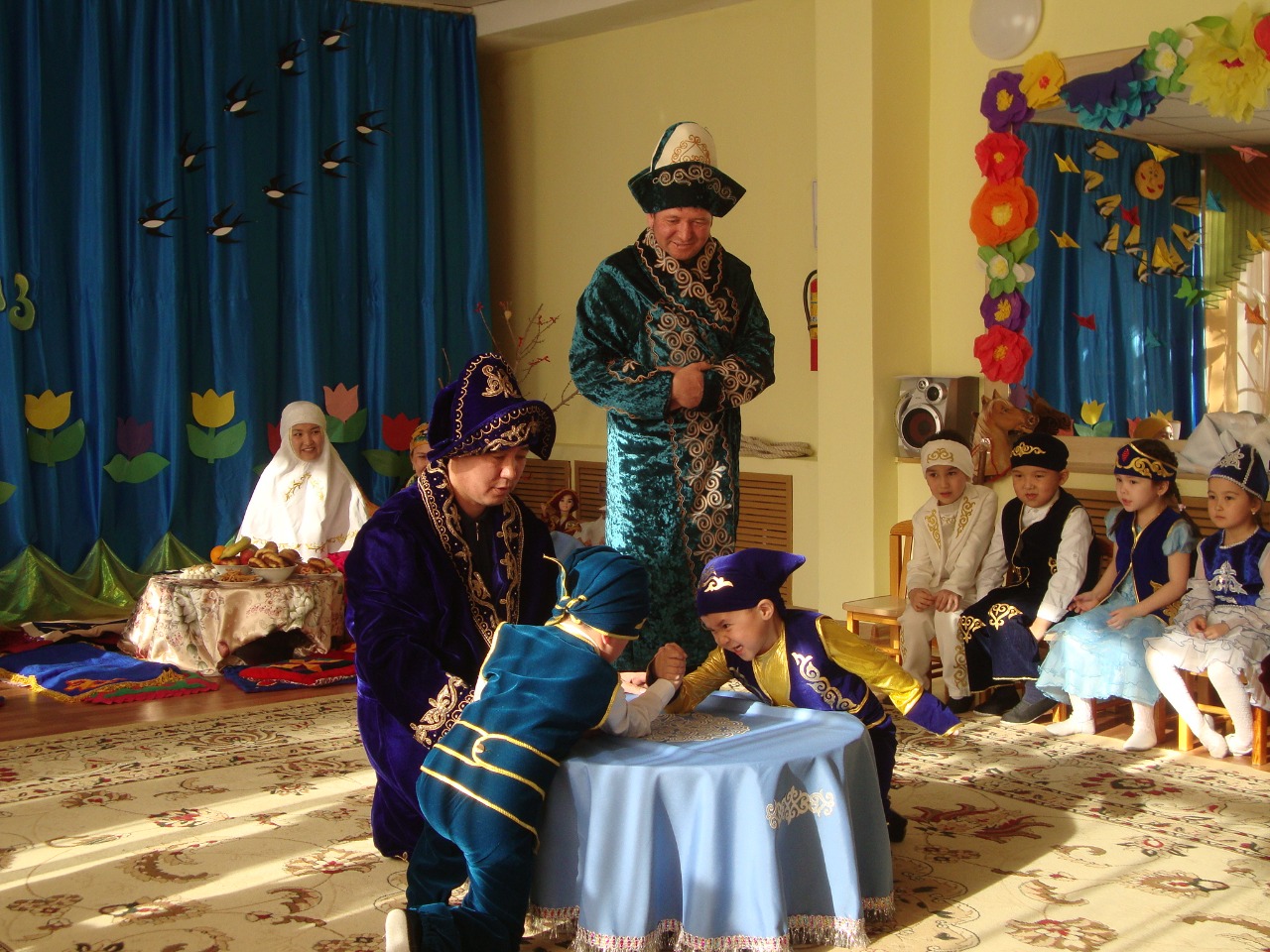 Ата-аналардың балабақша өміріне қатысуы
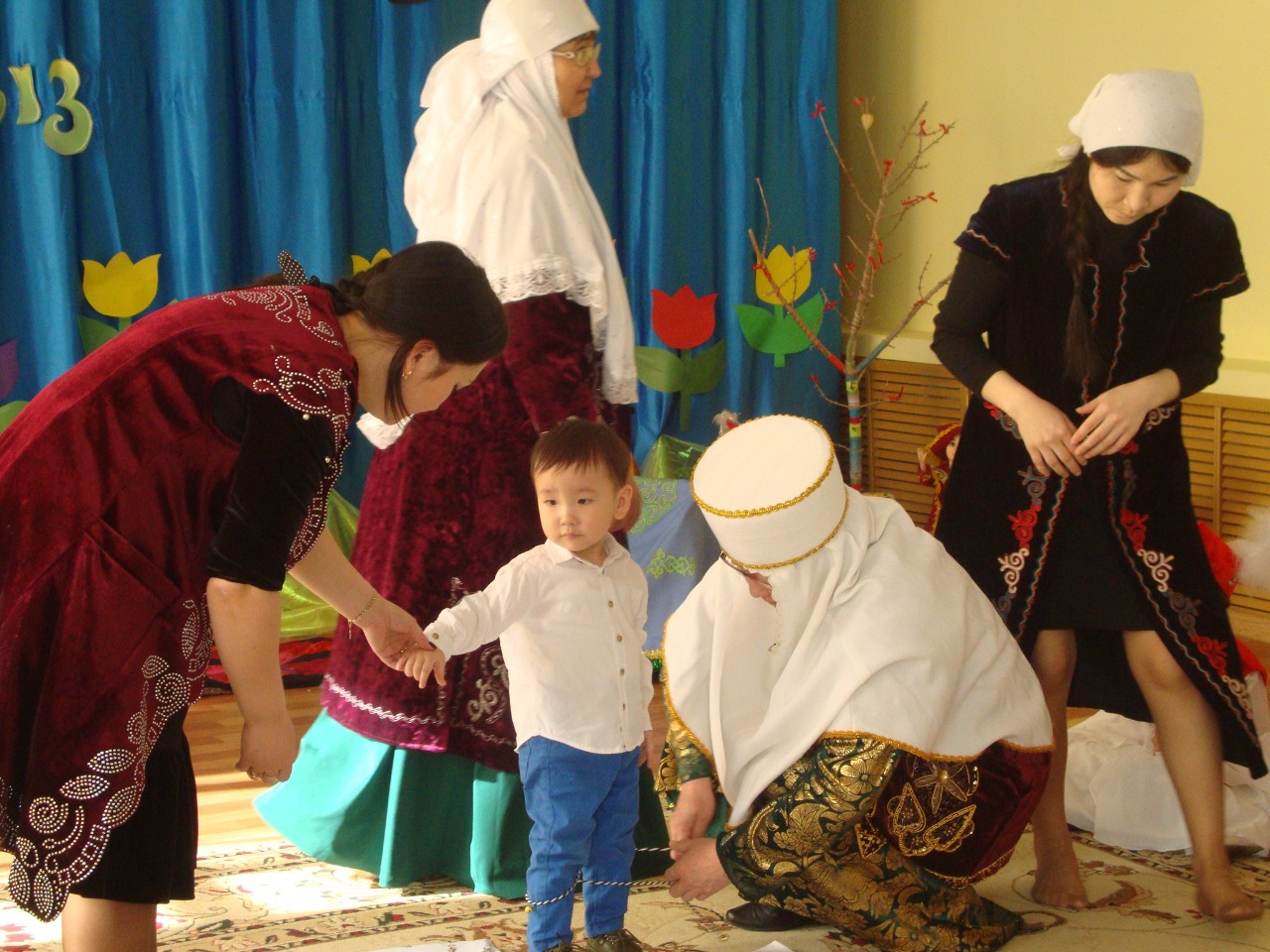 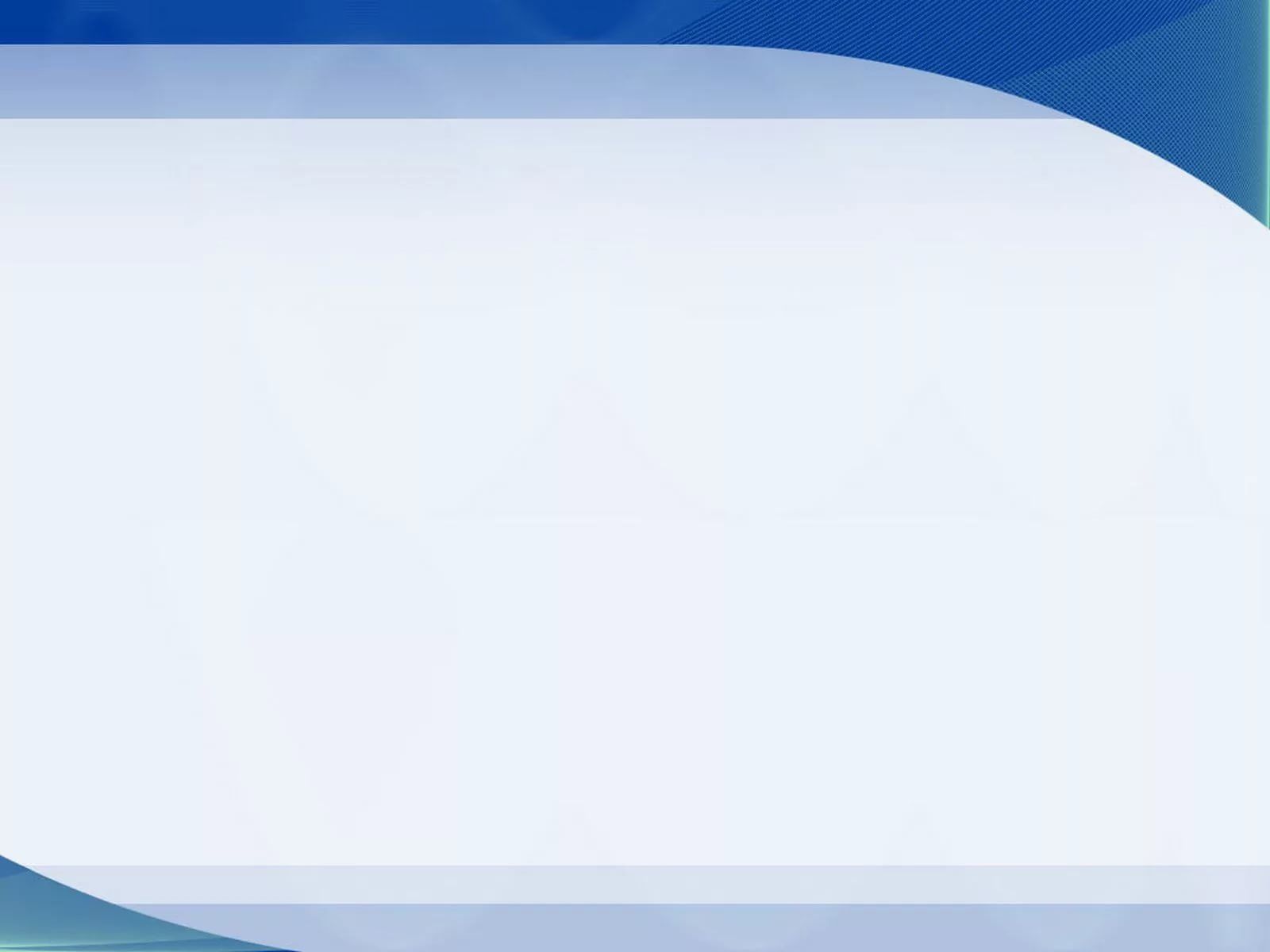 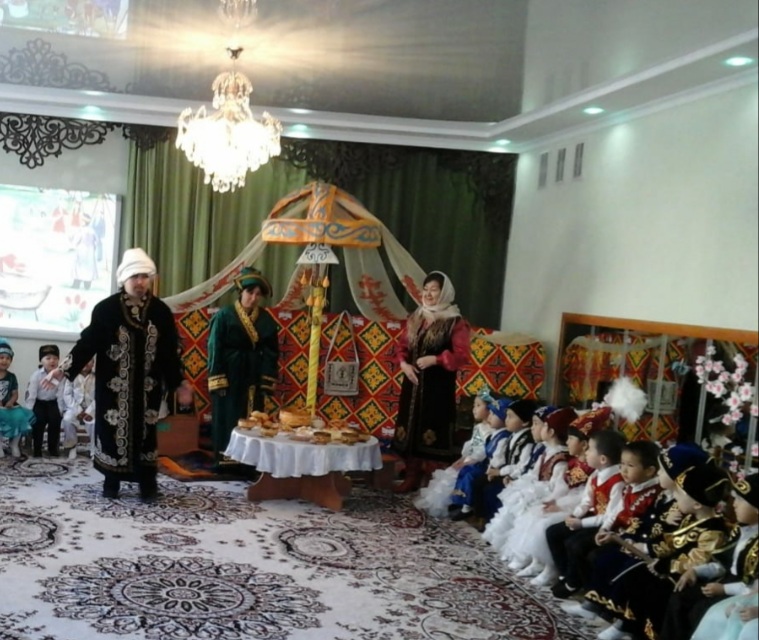 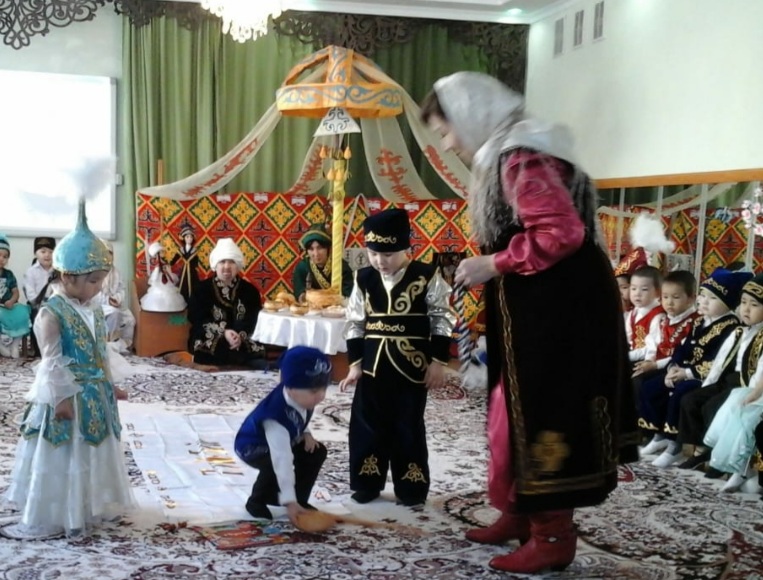 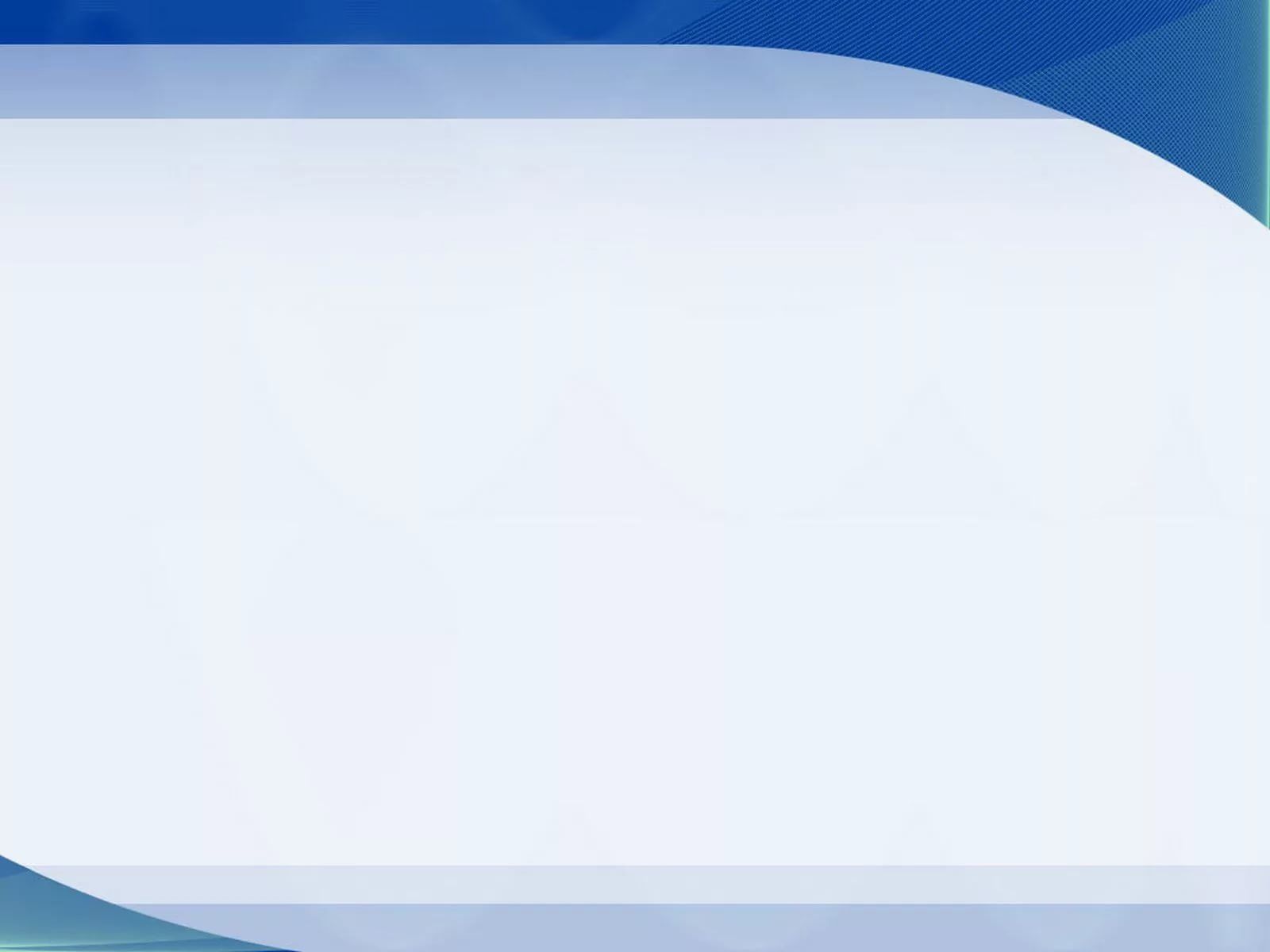 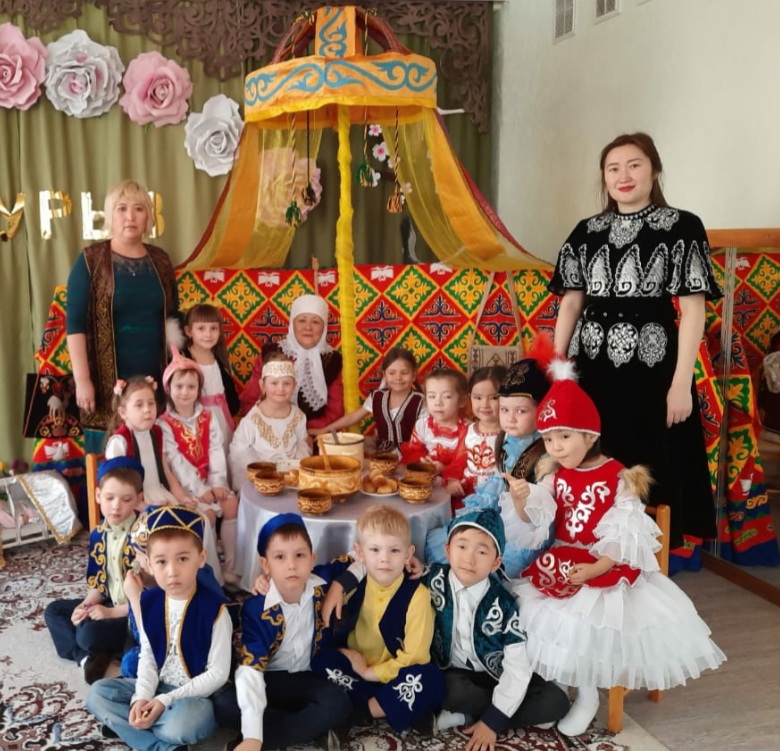 Қазақстан Республикасында тұратын барлық ұлт өкілдері қазақ тілін білуге міндетті. Мектепке дейінгі жастан бастап қазақ тілін үйрену-заман талабы.